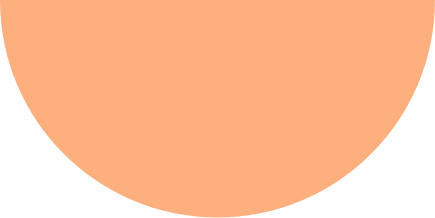 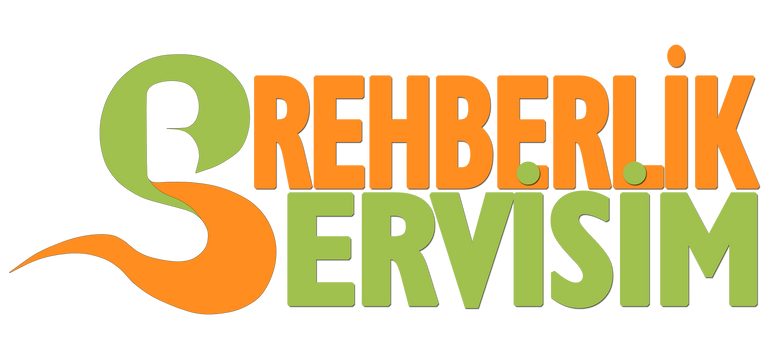 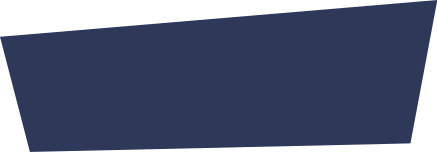 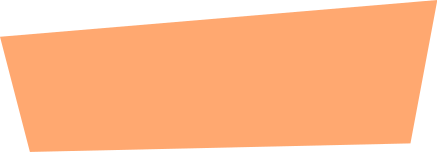 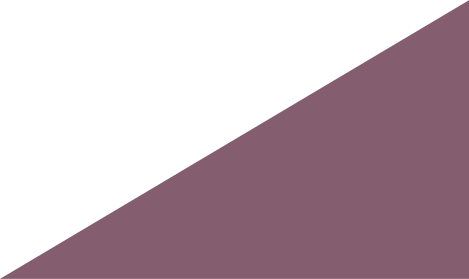 BAŞARIDA 
AİLENİN ROLÜ
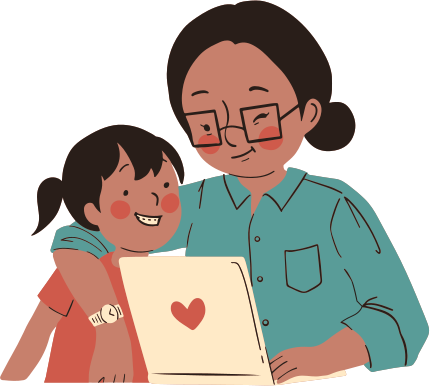 SUNU
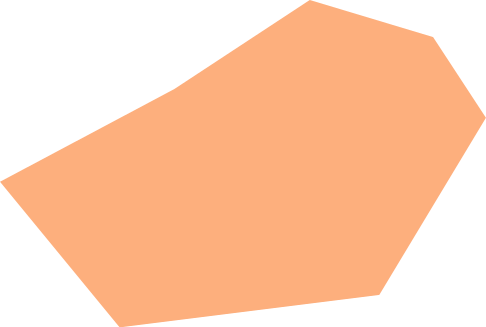 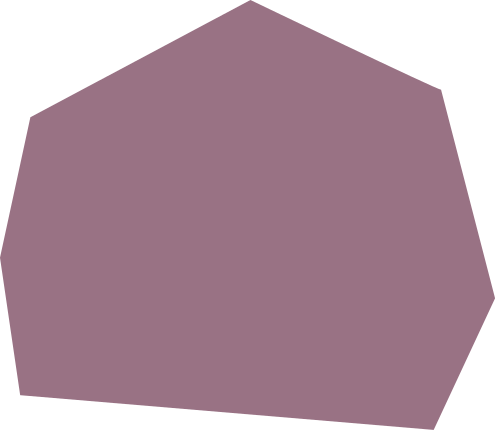 www.rehberlikservisim.com
@rehberlik_servisim
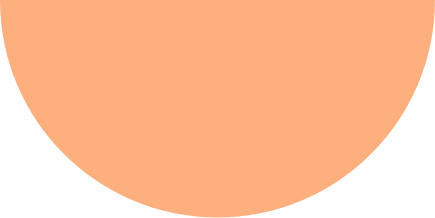 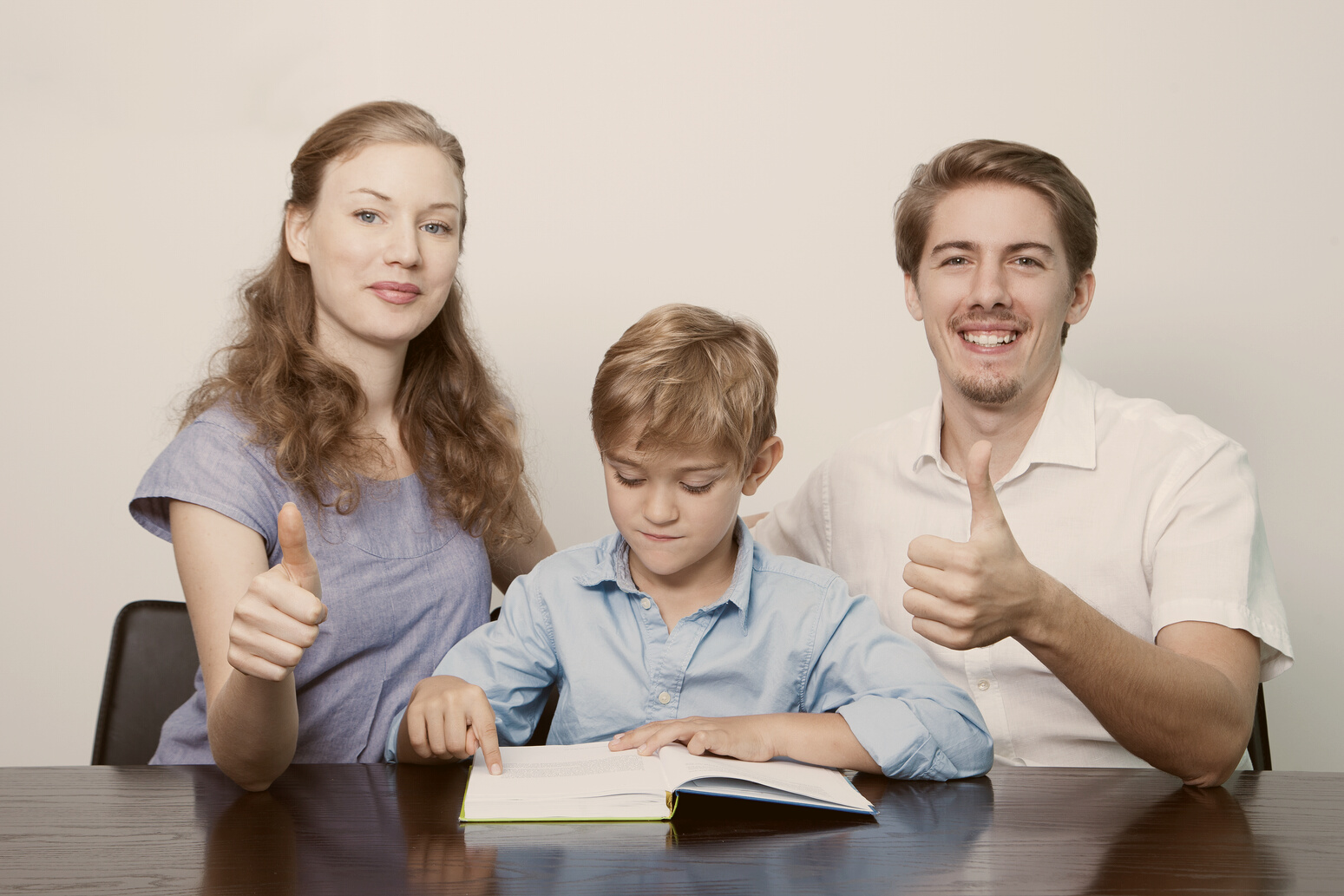 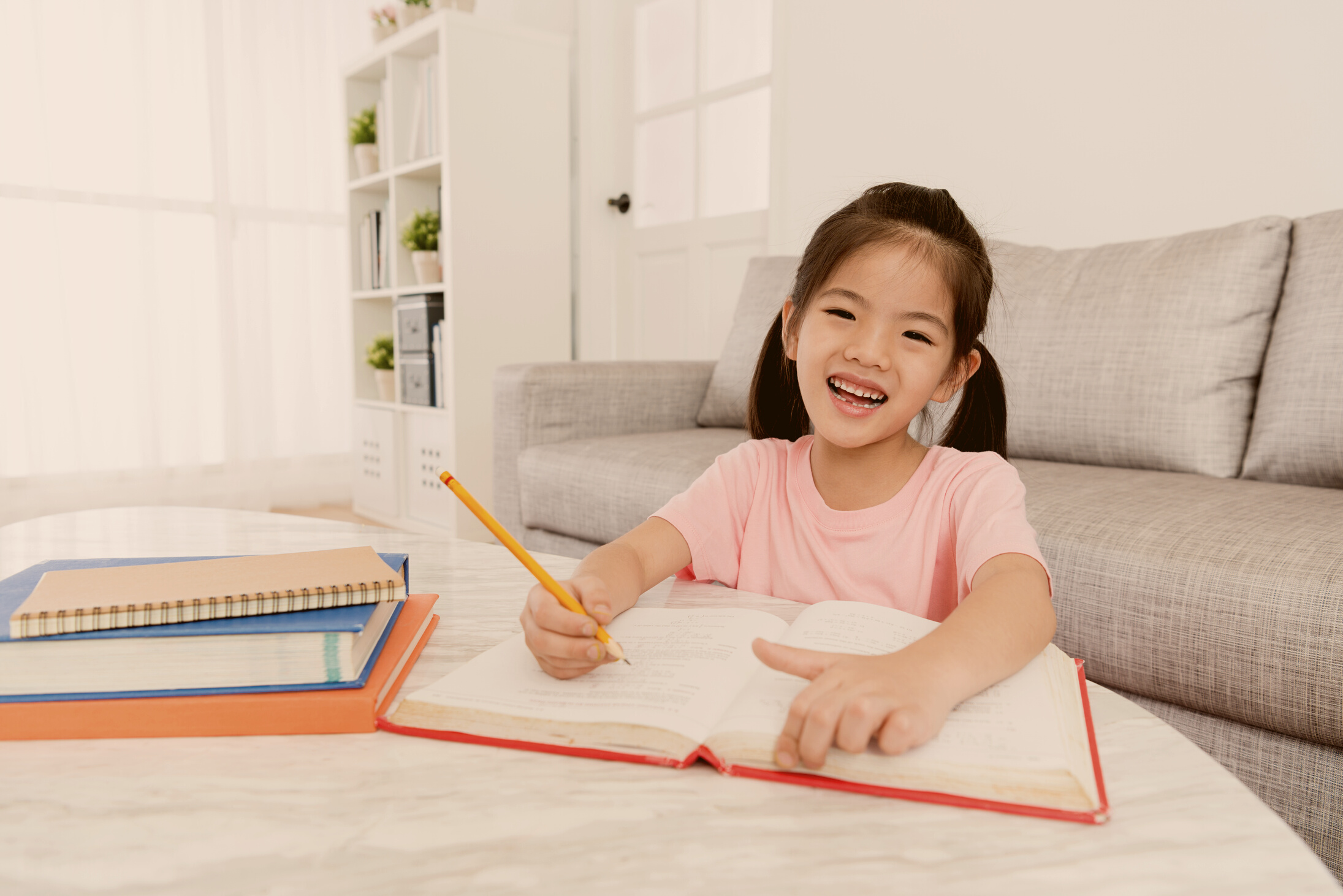 ÖĞRENCİLERİN BAŞARISINI ETKİLEYEN ETKENLER
Öğrenciye Bağlı Nedenler
Aileye Bağlı Nedenler
Öğrenciye Bağlı Nedenler
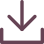 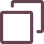 Gelişim Geriliği Olması
1
Öğrencinin, zihinsel veya ince motor becerileri bakımından akranlarından geri olması akademik başarısını olumsuz etkileyecektir.
Öğrenciye Bağlı Nedenler
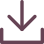 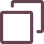 Öğrenme Güçlüğü
2
Öğrencide, öğrenme güçlüğü, dikkat eksikliği ve hiperaktivite problemlerinin olması.
Öğrenciye Bağlı Nedenler
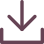 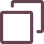 Sağlık Sorunları
3
Öğrencinin yaşadığı sağlık problemleri (görme bozukluğu, işitme kaybı v.b.) öğrencinin ders dinlemesini ve ders çalışmasını olumsuz etkileyecektir.
Öğrenciye Bağlı Nedenler
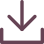 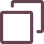 4
Öz Güven Eksikliği
Öğrencinin başarabileceğine inancının olmaması nedeniyle çalışmaması.
Öğrenciye Bağlı Nedenler
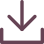 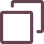 Duygusal/Psikolojik Nedenler
5
Okul, arkadaş veya aile ile ilgili yaşadığı sorunlar nedeniyle yaşadığı duygusal problemler, akademik başarısını olumsuz etkiler.
Öğrenciye Bağlı Nedenler
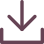 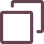 Düzenli Çalışma Alışkanlığının Olmaması
6
Düzenli ders çalışma alışkanlığı olmayan öğrenciler, uzun vadeli yüksek akademik başarı gösteremezler.
Öğrenciye Bağlı Nedenler
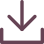 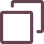 Yüksek Sınav Kaygısı
7
Sınav kaygısı yaşayan öğrenciler, dikkat, odaklanma, hatırlama gibi bilişsel işlevlerde yaşadığı sorunlar nedeniyle sınavlarda gerçek performanslarını gösteremezler.
Öğrenciye Bağlı Nedenler
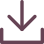 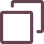 Yanlış Ders Çalışma Alışkanlıkları
8
Yanlış çalışma alışkanlıkları öğrencinin başarısını olumsuz etkileyen en önemli etkenlerdendir.

 Örnek; konu tekrarı yapmamak, sadece belirli derslere çalışmak, sadece test çözmek, telefon ile oynayarak ders çalışmak v.b.
Öğrenciye Bağlı Nedenler
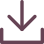 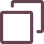 Teknoloji İle Çok Zaman Geçirilmesi
9
Teknoloji ile çok zaman geçiren öğrencilerin yüksek akademik başarı göstermesi pek mümkün değildir.

 Uzun süreli teknoloji kullanımı, öğrencilerde motivasyon, dikkat ve odaklanma sorunlarına neden olabilmektedir.
Öğrenciye Bağlı Nedenler
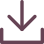 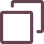 Öğrenilmiş Çaresizlik
10
Başaramayacağına inandığı için bazı derslere veya konulara çalışmaması.

Çalışsam da yapamıyorum, matematik dersini bir türlü anlamıyorum.
Aileye Bağlı Nedenler
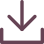 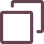 Yanlış Anne-Baba Tutumları
1
Anne-babanın çocuğa karşı; ilgisiz, baskıcı veya cezalandırıcı tutumları.
Aileye Bağlı Nedenler
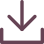 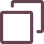 Anne-Babanın Çocuğun Başarısı İle İlgili Yanlış Tutumları
2
Anne-babanın çocuğundan akademik bir beklentisinin olmaması veya yüksek beklentisinin olması. Anne-babanın mükemmeliyetçi tutuma sahip olması.
Aileye Bağlı Nedenler
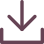 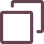 Anne-Babanın Kaygılı Olması
3
Eğer, anne-baba çocuğunun dersleri hakkında çok kaygılı ise bu durum çocukta da kaygıya neden olabilir.
Aileye Bağlı Nedenler
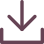 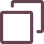 Çocuğun İhtiyaçlarının Karşılanmaması
4
Çocuğun, ilgi, sevgi ve güven ihtiyacının karşılanmaması. İhtiyaçları karşılanmayan çocuklar derslere motive olamayacaktır.
Aileye Bağlı Nedenler
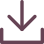 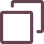 Kıyaslama Yapılması
5
Çocuğun, kardeşi veya başka çocuklar ile kıyaslanması çocukları ders çalışmaya motive etmediği gibi kaygılarını artırır ve motivasyonlarını düşürür.
Aileye Bağlı Nedenler
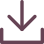 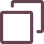 Sorumluluk Verilmemesi
6
Çocuklara küçük yaştan itibaren sorumluluk verilmelidir. Sorumluluk verilmeyen çocuklar ödev yapmakta ve ders çalışmakta zorlanırlar. Ders çalışmak ve ödevler çocuğun sorumluluğundadır. Anne-babalar çocuğun ödevini yapmamalıdır.
Aileye Bağlı Nedenler
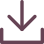 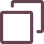 Teknolojiye Sınır Konulmaması
6
Teknoloji kullanımına sınır konulmadığında, çocuklar uzun saatler teknoloji ile vakit geçirebilmekteler. Teknoloji kullanımı ailenin kontrolünde olmalıdır.
Aileye Bağlı Nedenler
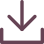 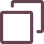 Tehdit Etmek
6
Yüksek not almadığında veya istenilen okul kazanılmadığında cezalandırmakla tehdit edilmesi. 

“Eğer kazanamazsan, falan okula gidersin.” gibi sözler onun gideceği okulu, yapacağı işi sevmesine imkan bırakmaz. Tehdit; sınav kaygısının artmasına neden olur.
Aileye Bağlı Nedenler
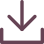 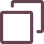 Çocuğun Davranışını Değil Kişiliğini Eleştirmek
6
Çocuğun davranışları yerine kişiliğini eleştirmek yanlış bir tutumdur ve çocuğu olumsuz etkiler.

“Sen adam olmazsın." "Sen tembelsin." "Sorumsuz birisin." v.b. ifadeler kullanılmamalı.
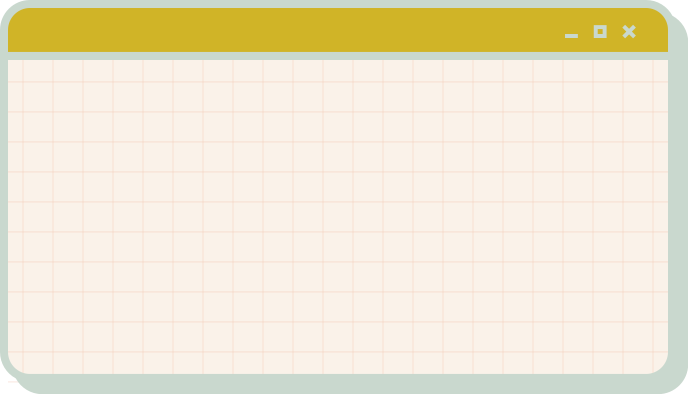 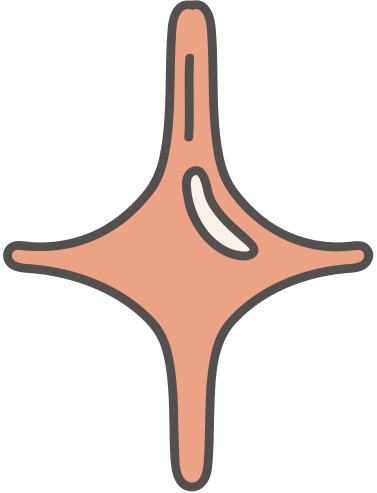 ANNE-BABALARA ÖNERILER
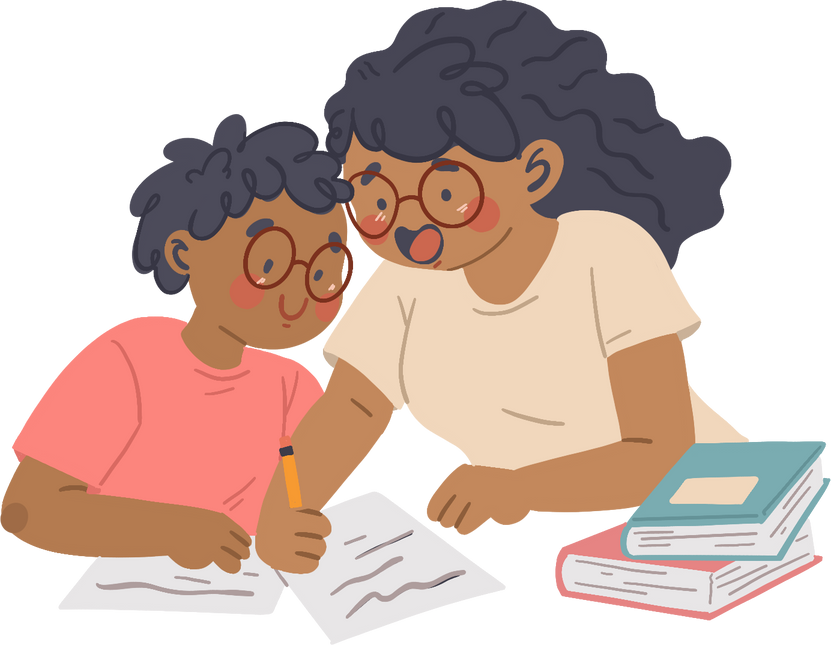 BAŞARI TESADÜF DEĞİLDİR.
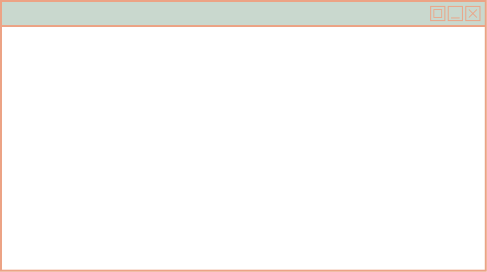 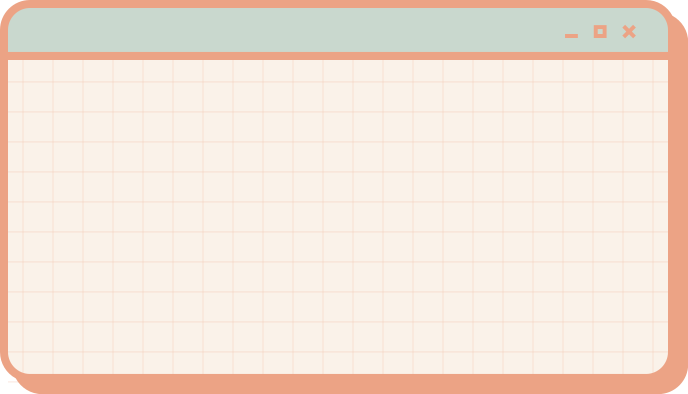 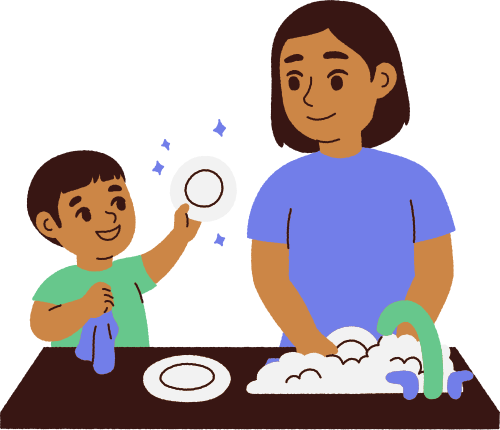 Çocuğunuza küçük yaşlardan (3-4 yaş) itibaren sorumluk verin. Sorumluluk sahibi olmayan çocuklar ödev yapmakta ve ders çalışmakta da zorlanmaktadır.
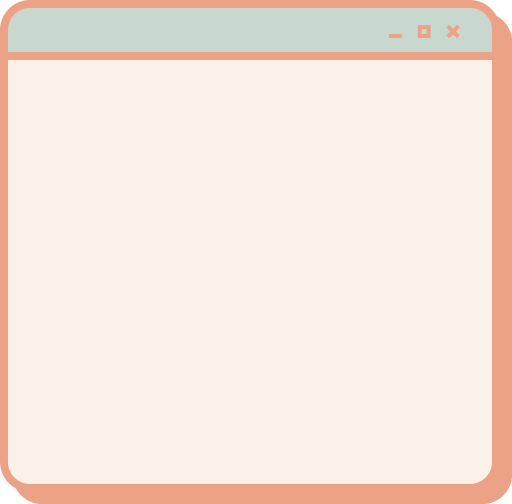 SORUMLULUK VERIN!
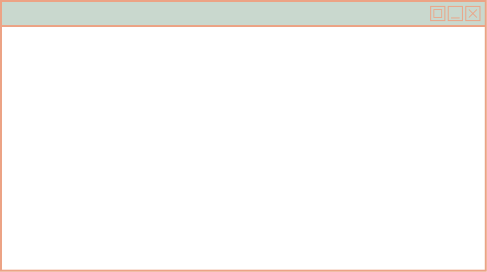 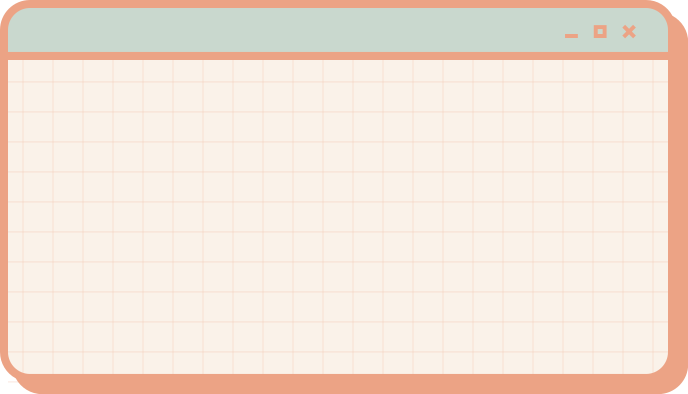 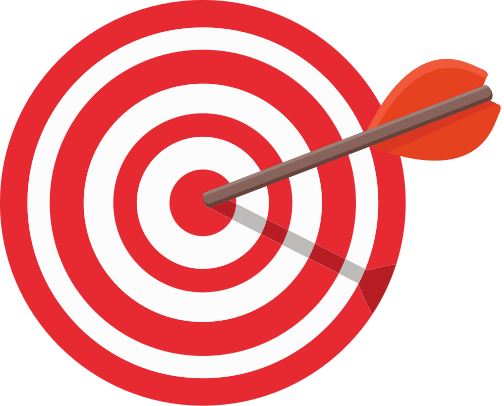 Çocuğunuzun ders çalışmaya motive olması için birlikte hedefler belirleyin. 

(Matematik sınavından 80 üzeri almak, deneme sınavında ilk 10' a girmek v.b.)
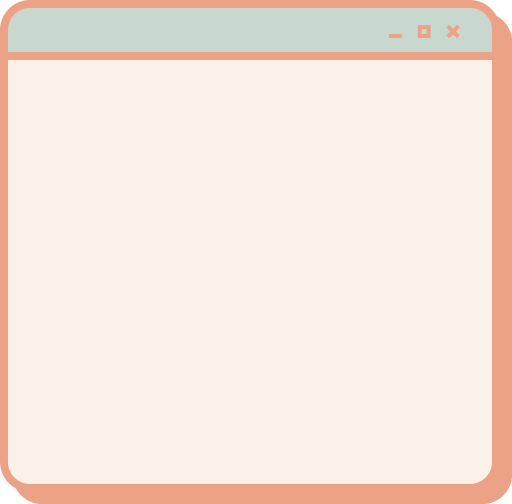 HEDEF BELIRLEMESINE YARDIM EDIN!
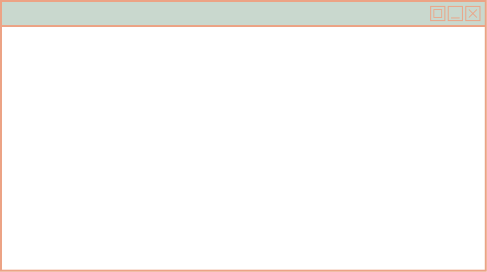 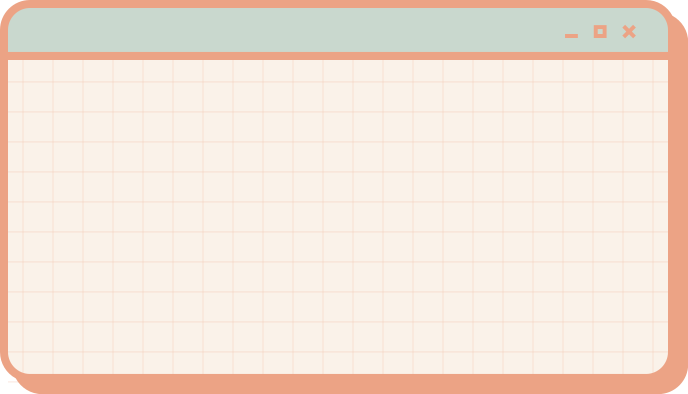 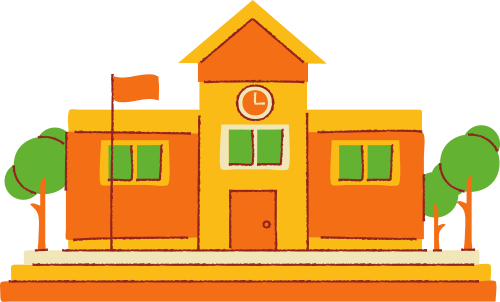 Belirli aralıklarla çocuğunuzun okuluna gidin ve öğretmeleri ile görüşün.
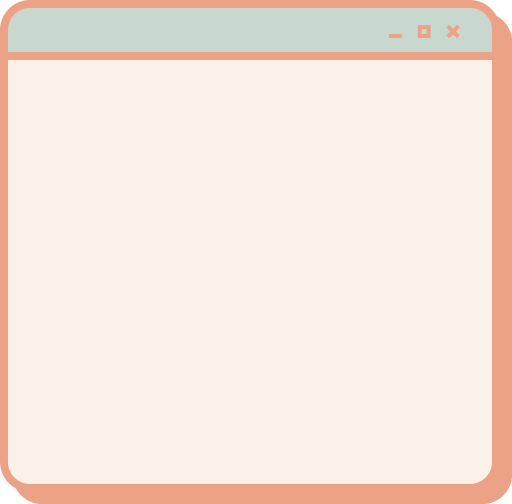 ÖĞRETMENLERI ILE ILETIŞIM HALINDE OLUN!
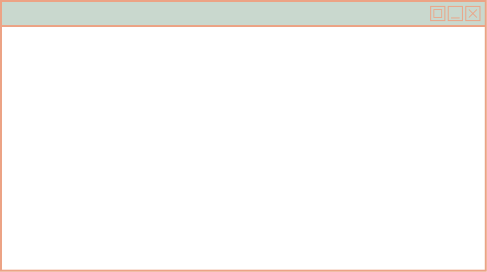 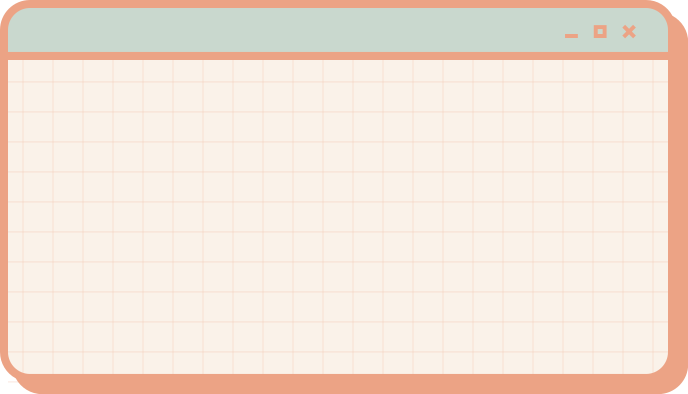 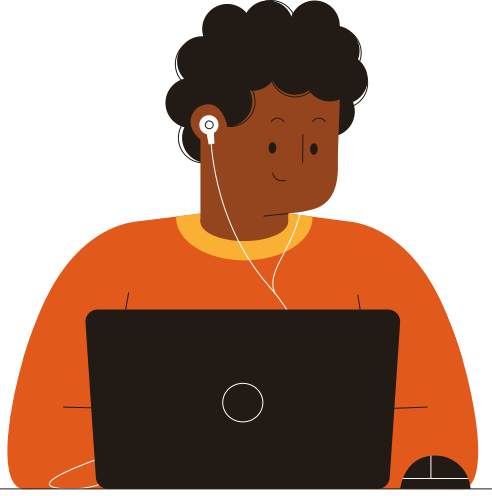 Teknoloji kullanımında çocuğunuzun yaşına göre sınır koyun. Ders çalışırken teknolojik aletleri yanında bulundurmasına izin vermeyin.
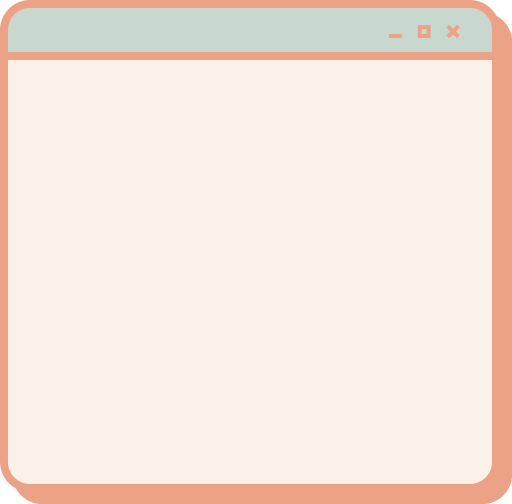 SINIR 
KOYUN!
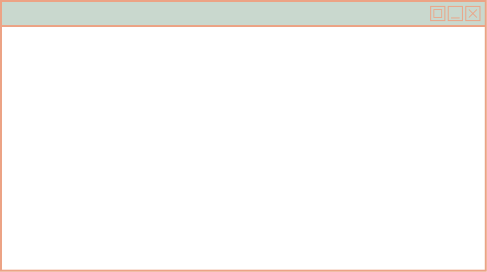 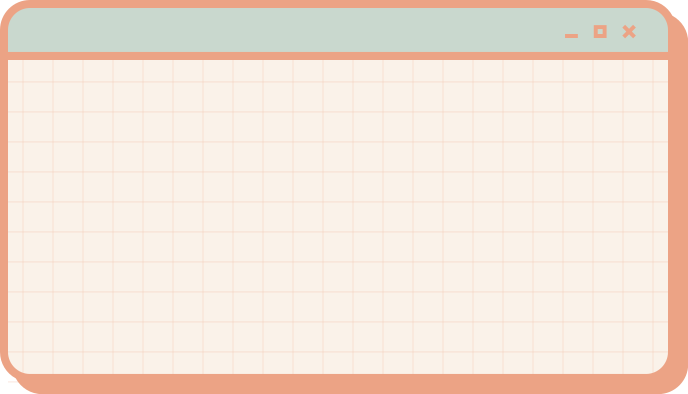 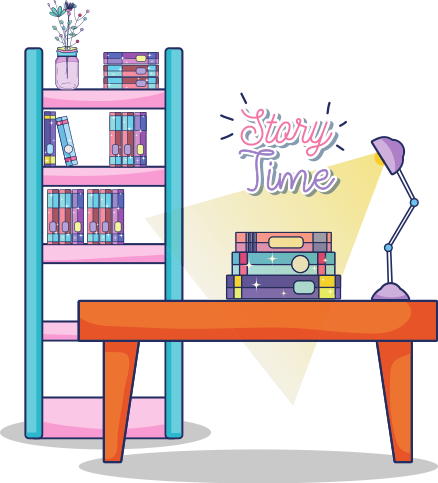 Çocuğunuzun çalışması için uygun ortam sağlayın. Çok gürültülü ortamda veya TV karşısında ders çalışması verimli olmayacaktır.
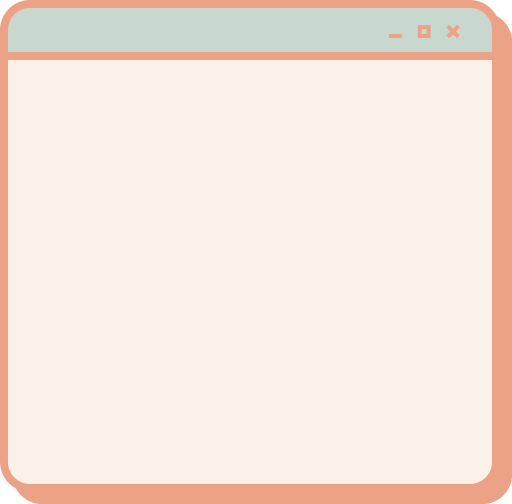 ÇALIŞMASI IÇIN UYGUN ORTAM SAĞLAYIN!
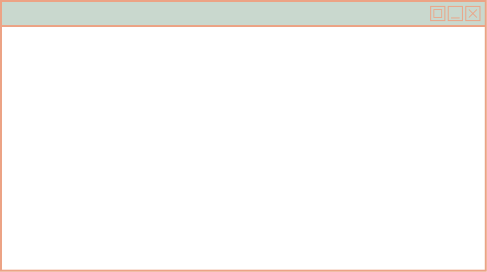 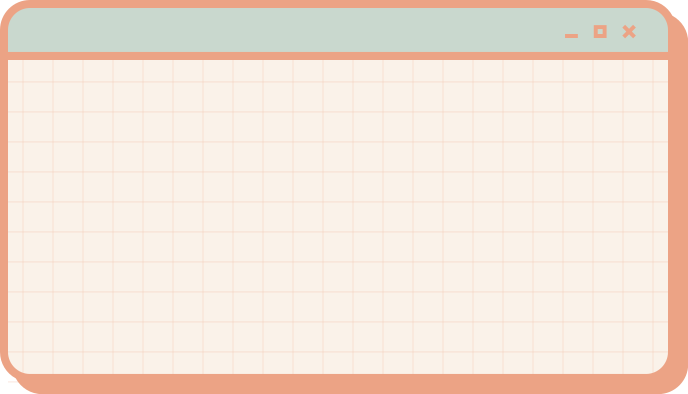 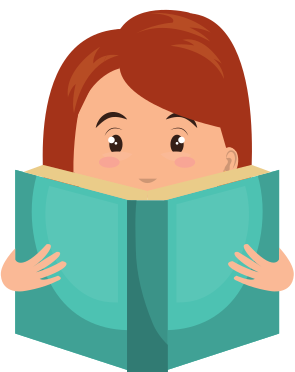 Okul başarısında kitap okumanın çok büyük önemi vardır. Bu nedenle, kitap okuması için çocuğunuzu teşvik edin ve ona örnek olun.
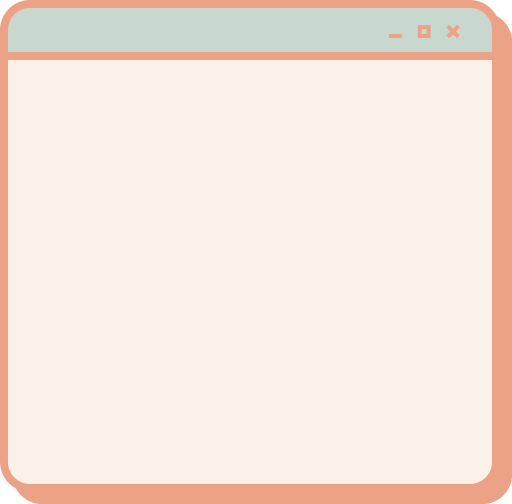 KITAP OKUMASI IÇIN TEŞVIK
 EDIN!
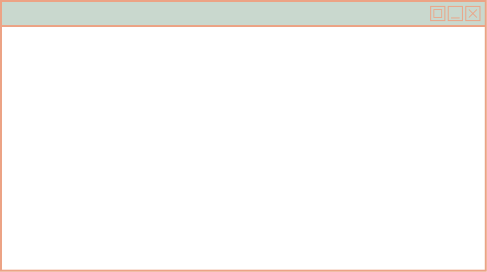 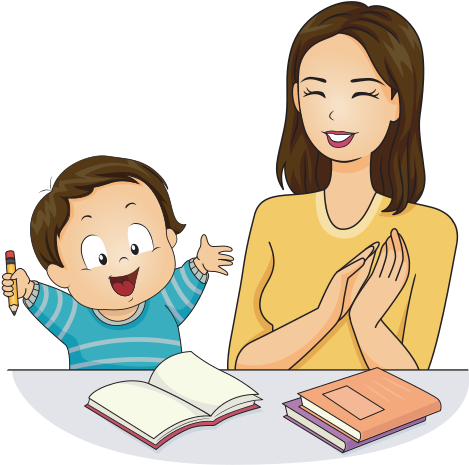 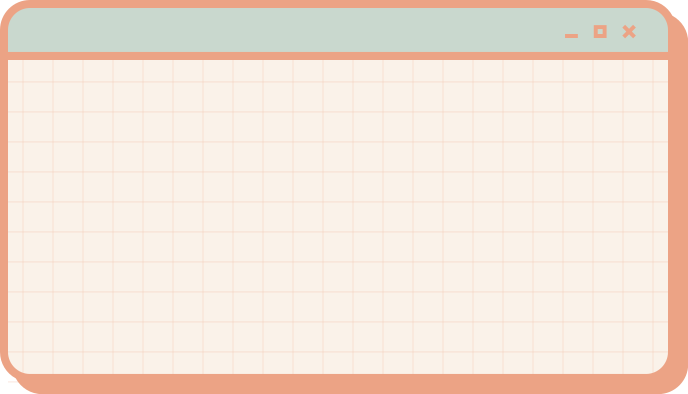 Çocuğunuzun, gayretini ve çabasını övün. Sadece, notlara ve sınav sonucuna bakarak eleştirmeyin.
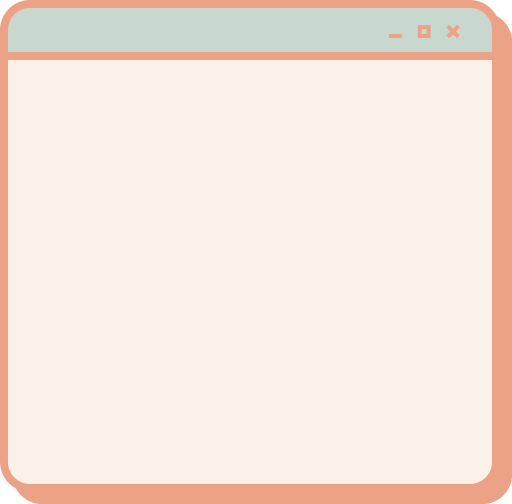 SONUCA DEĞIL, SÜRECE ODAKLANIN!
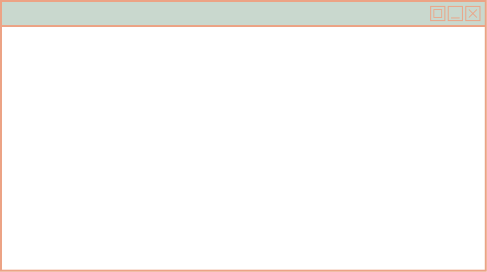 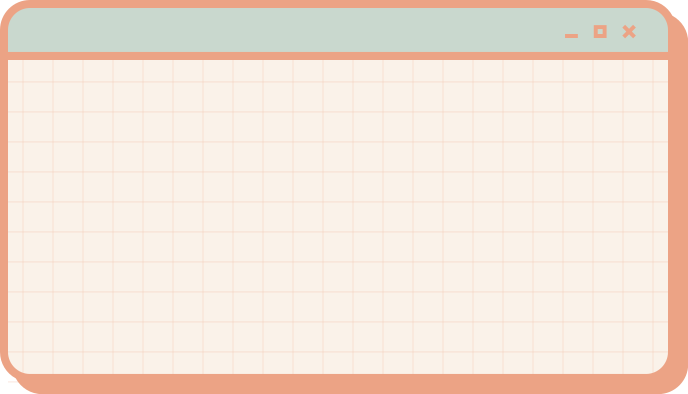 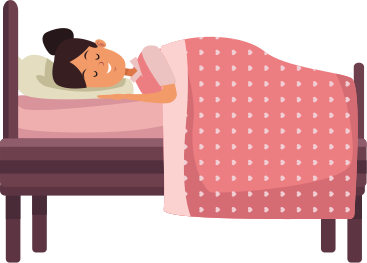 Çocuklar için yeterli uyku ve sağlıklı beslenme çok önemlidir. Yeterli uykuyu almadan ve kahvaltı yapmadan okula gittiklerinde öğrenme problemleri yaşayacaklardır.
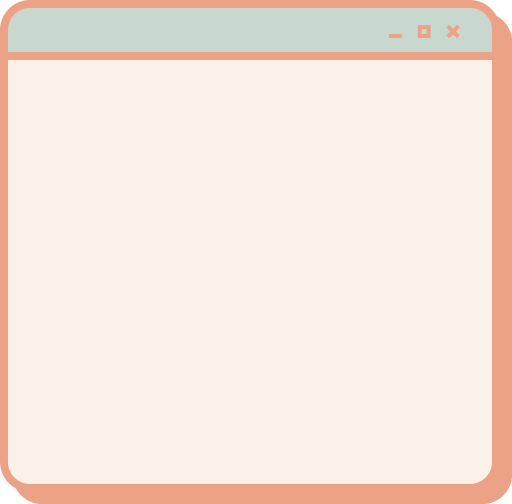 UYKU DÜZENI VE BESLENMESINE DIKKAT EDIN!
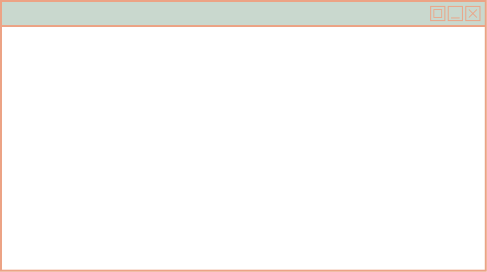 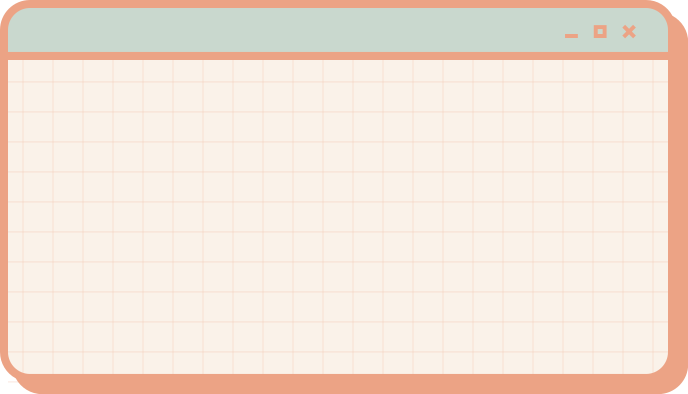 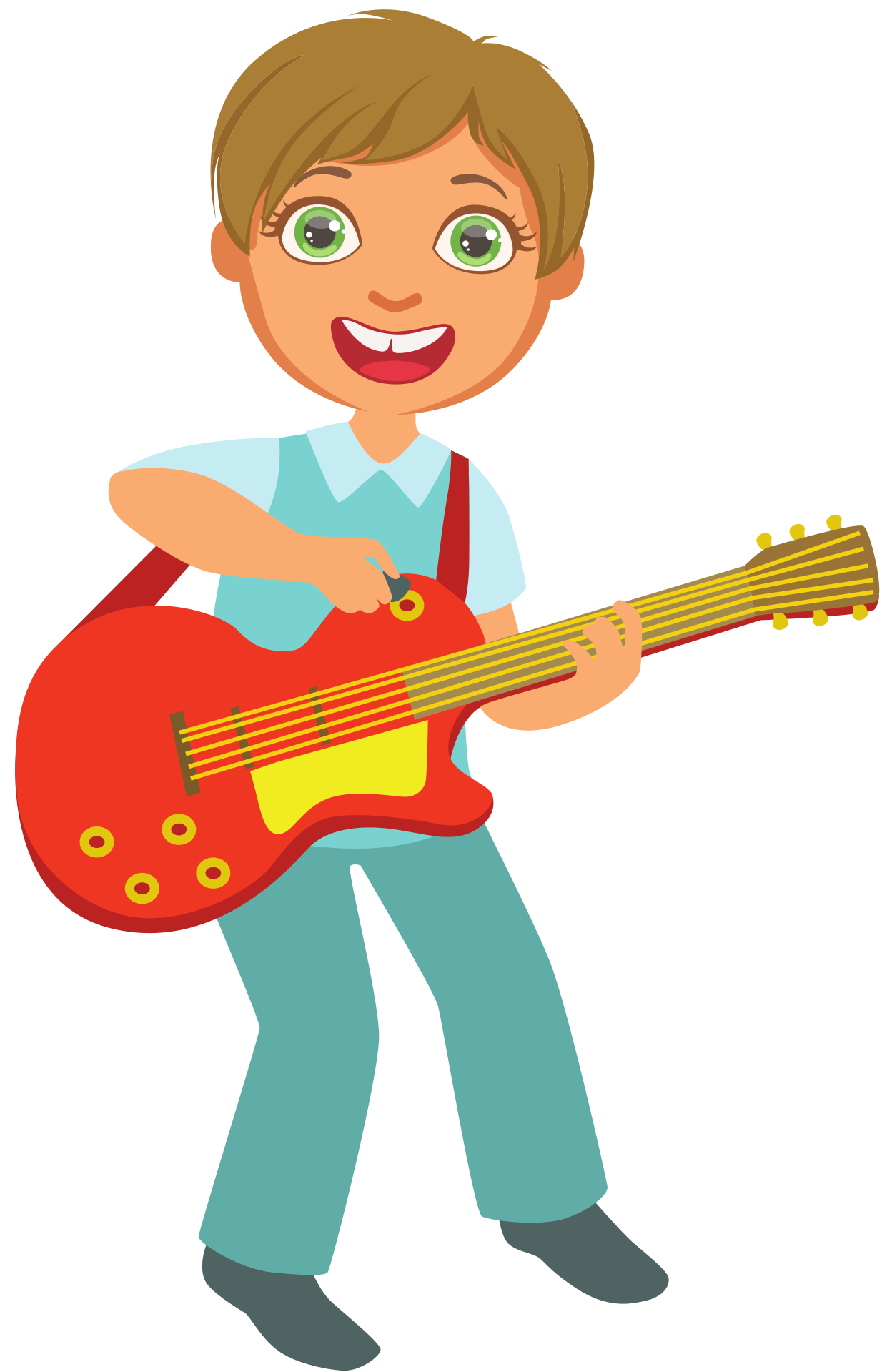 Yetenekleri ve hobileri konusunda teşvik edici olun ve destekleyin.
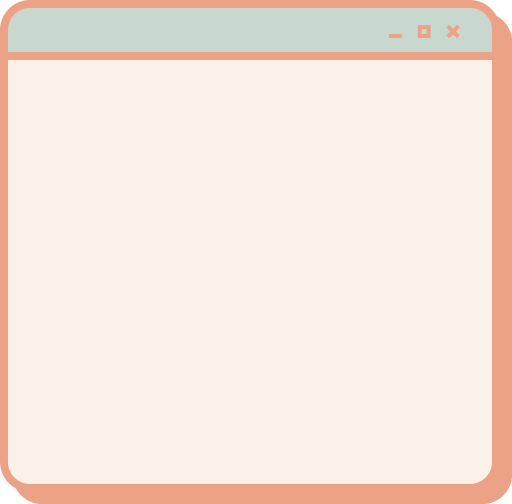 DESTEK 
OLUN!
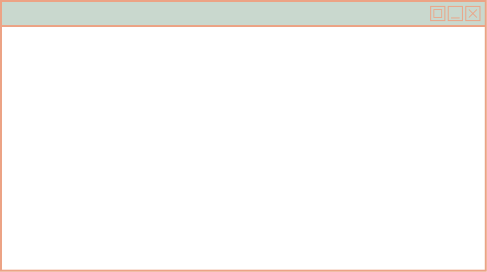 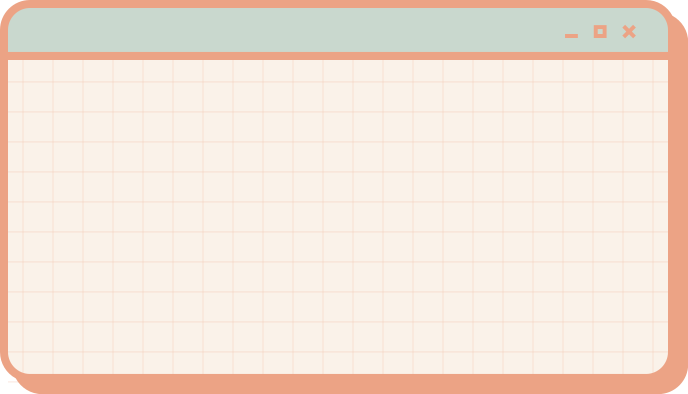 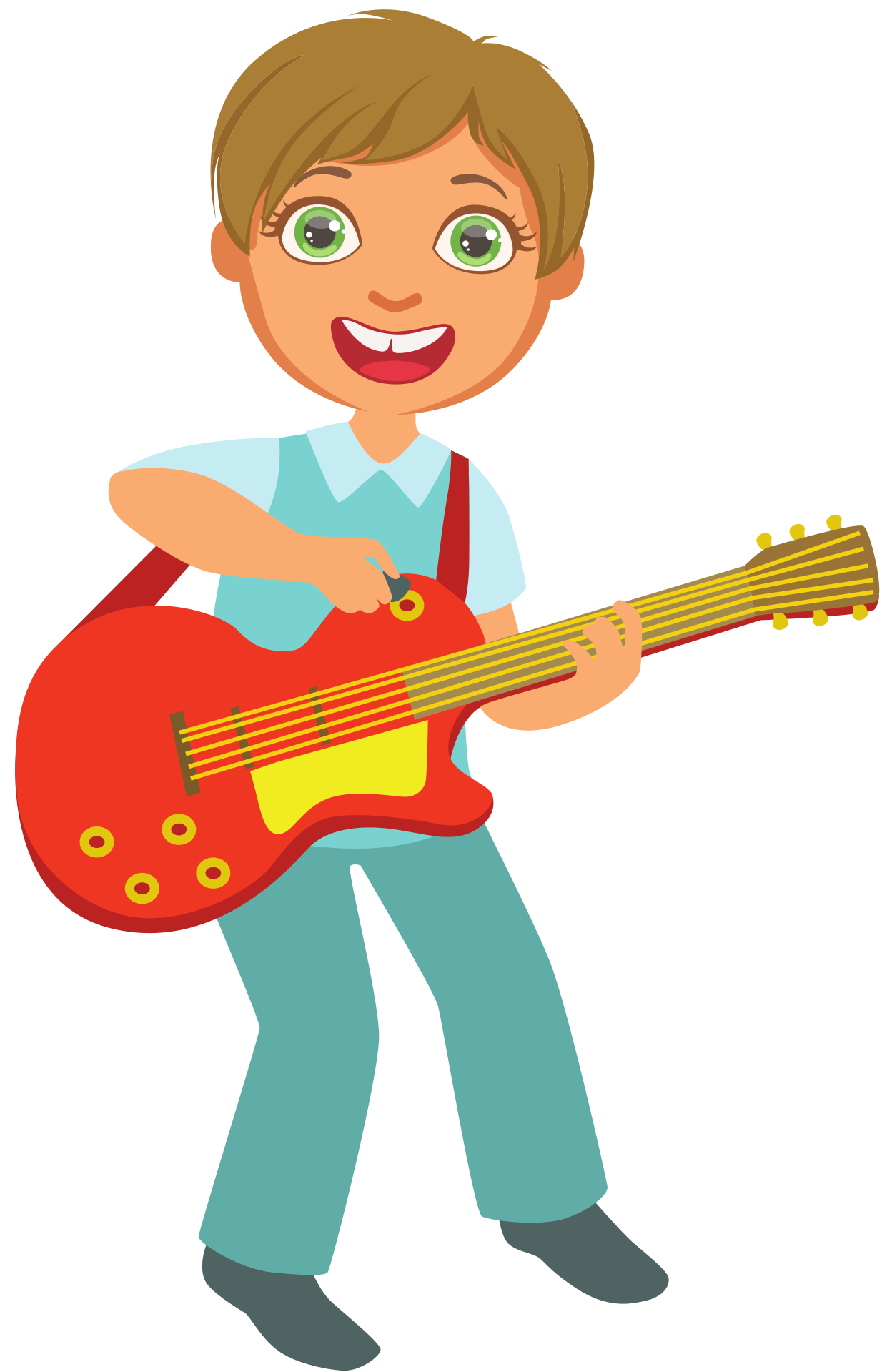 Çocuğunuz, aşırı sınav kaygısı yaşıyorsa okul rehber öğretmeninden destek alın.
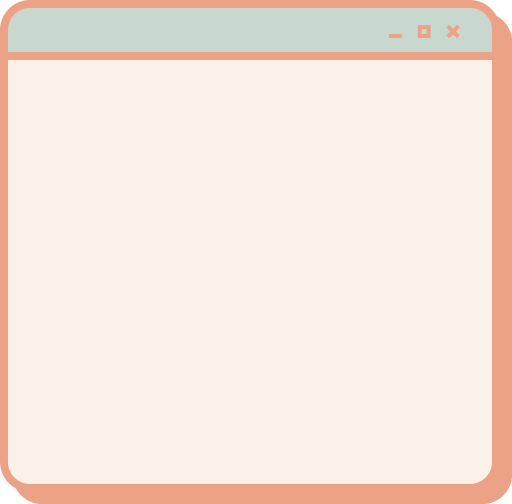 DESTEK 
ALIN!
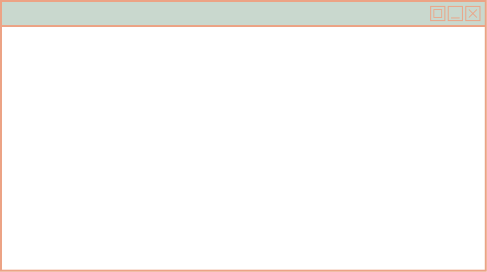 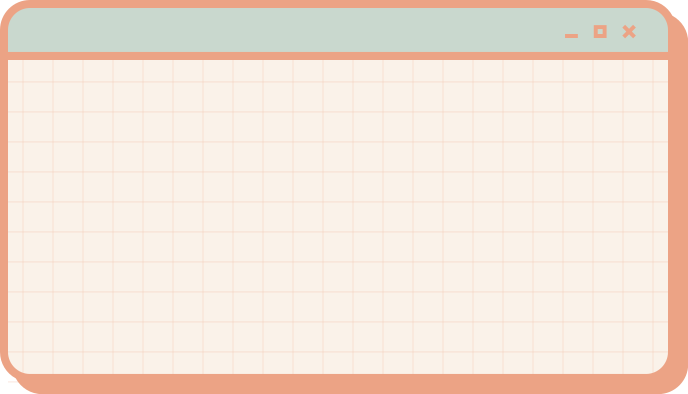 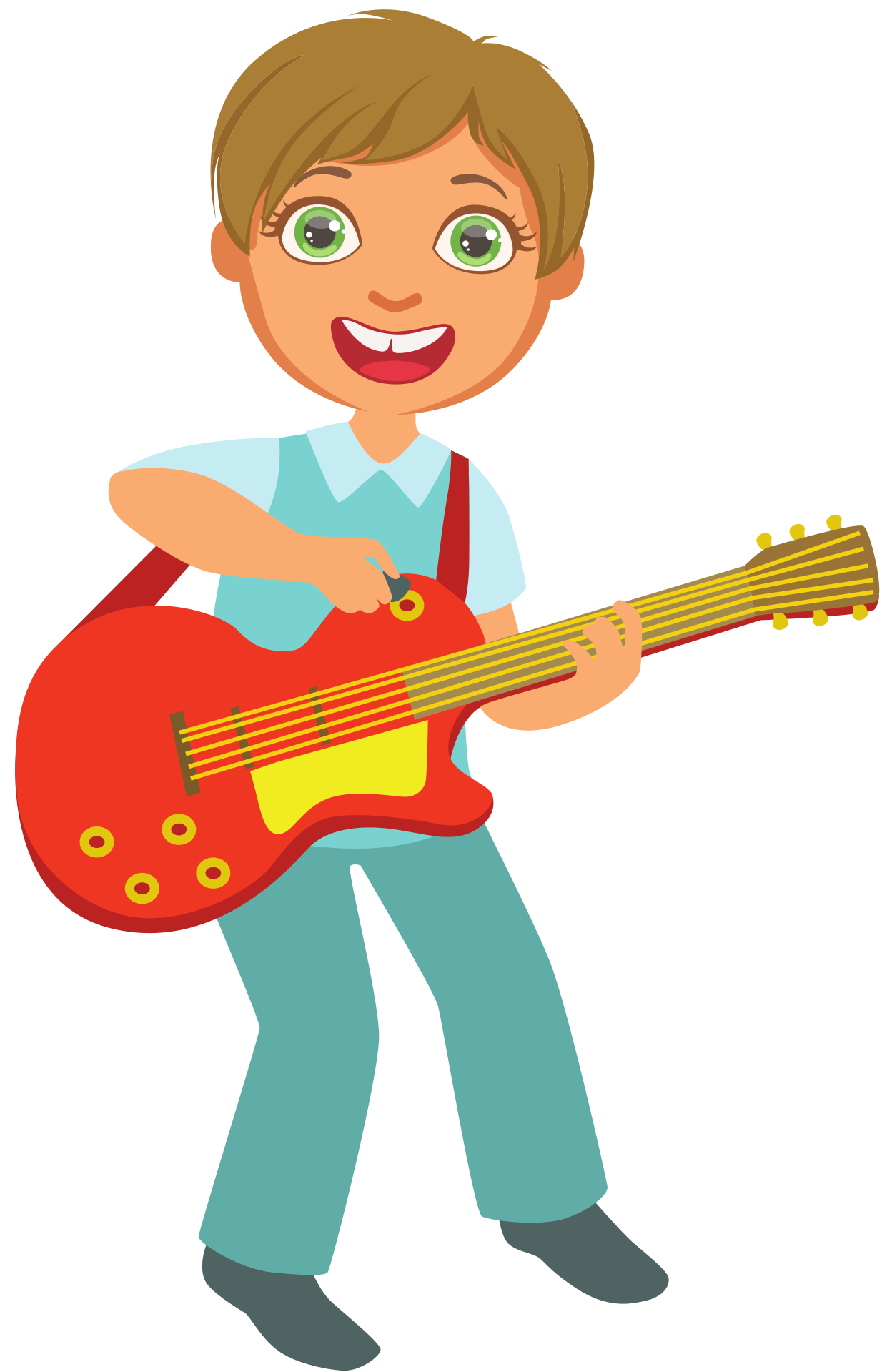 Çocuğunuzun, düzenli çalışması ve çalışma alışkanlığı kazanması için program doğrultusunda çalışması için program hazırlayın.
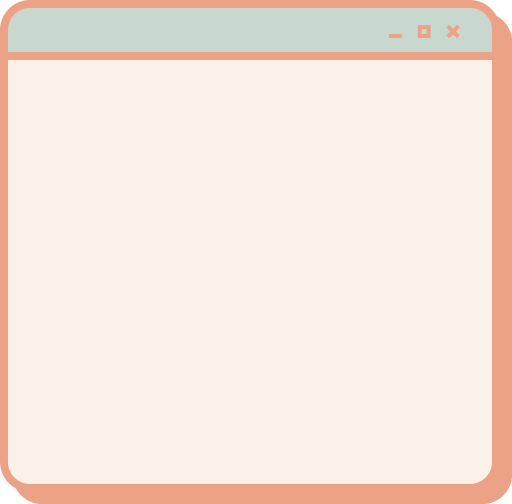 ÇALIŞMA PROGRAMI HAZIRLAYIN!
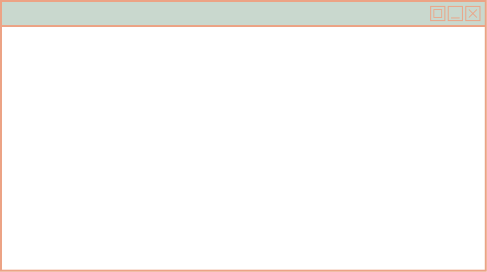 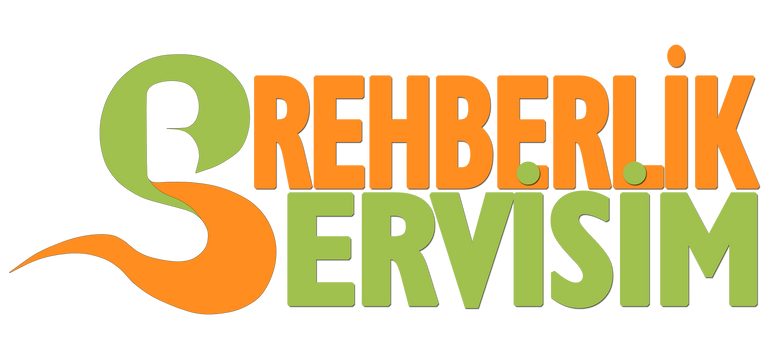 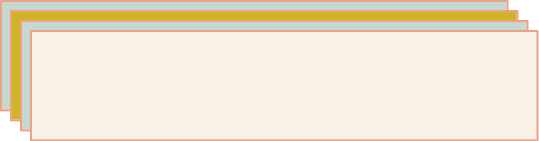 TEŞEKKÜRLER
Sunumumuz bitmiştir...
www.rehberlikservisim.com
@rehberlik_servisim